EMPLOYEE ASSISTANCE PROGRAMME
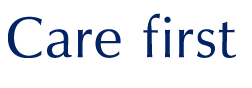 AGENDA
Who are Care First?
What can you use the service for?
How to use Care First
Online Services - Lifestyle
Online Services -  Zest
Confidentiality
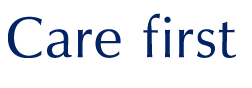 WHO ARE CARE FIRST?
Specialist, independent, market leading EAP provider since 1994
Professional counselling, information and advice.
Support for issues that may arise at home or at work.
Complements existing Human Resources, management and employment policies and procedures.
Provides an opportunity to discuss problems away from the workplace, independent of the situation.
Online facilities and support.
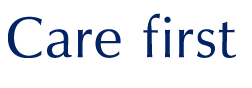 WHAT CAN I USE CARE FIRST FOR?
SUPPORT OFFERED FOR BOTH WORK RELATED AND PERSONAL ISSUES THAT MAY BE AFFECTING YOU…
Housing Issues
Family and Relationship issues
Emotional and Physical Health
Bullying and Harassment
Financial issues
Gender issues
Changes within the workplace
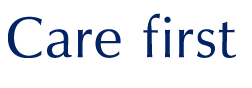 HOW TO USE CARE FIRST
Freephone available 24 hours a day, 365 days a year.
Provides immediate support in the moment, with trained, UK based councillors.
No booking service, as they offer that support there and then.
No limit to how many times you can call and get that in the moment support.

Structured Counselling sessions available.
Telephone counsellor can refer for short term solution counselling.
With the same counsellor for up to six sessions, per issue.
Either telephone or face to face available, depending on personal situation.
Telephone counsellors are as qualified as the face to face counsellors.
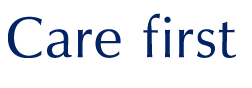 COMMON ISSUES
Care of elderly people
Immigration
Anxiety
Depression
Family issues
Bullying
Harassment
Education
Consumer rights
Workplace pressure
Work – life balance
Relationships
Childcare
Health and well-being
Bereavement and loss
Debt
Disability and illness
Careers
Stress
Life events
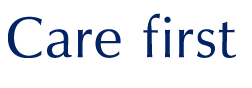 CARE FIRST INFORMATION SERVICES
Information Specialists 
Provide general and practical support
Money and Debt trained specialists
Information booklets available
Available Monday – Friday 8am – 8pm.
Work alongside the counsellors to provide support on any practical impact issues may have on us
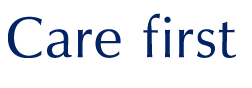 COMMON ISSUES
Credit card information / help
Lending
Borrowing
Returning to work
Childcare around work
Consumer rights
Rental issues and disputes
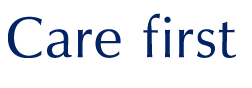 MANAGEMENT SERVICE
FOR MANAGERS, TEAM LEADERS, PEOPLE MANAGERS, OR SIMILAR POSITION.
Can support you in your position of management, alongside being able to support you as an employee
Does not substitute for usual manager and employee relationships
Assists with effective workplace performance
Consultancy, advice and support available
Management referral service via OH
Traumatic incidents
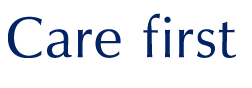 COMMON ISSUES
Workplace changes
Departmental changes
Team support
Boosting workplace performance
Tips and ideas on wellbeing within the workplace
Someone has asked you for support or guidance, and you might need to seek help and guidance
You feel you have identified someone who might benefit from counselling or emotional support, and are unsure of what to do next
Referring someone to Carefirst appropriately.
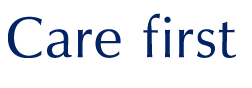 ONLINESERVICES
CAREFIRST LIFESTYLE WEBSITE
Available via: 
www.uoarewards.co.uk
Confidential access to a hub of resources and information
The joys of management
Webinars and videos
Mental health awareness in the workplace
Articles and information on a variety of different topics
Online counselling facility available 8am – Midnight every day
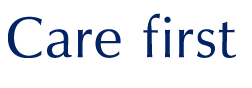 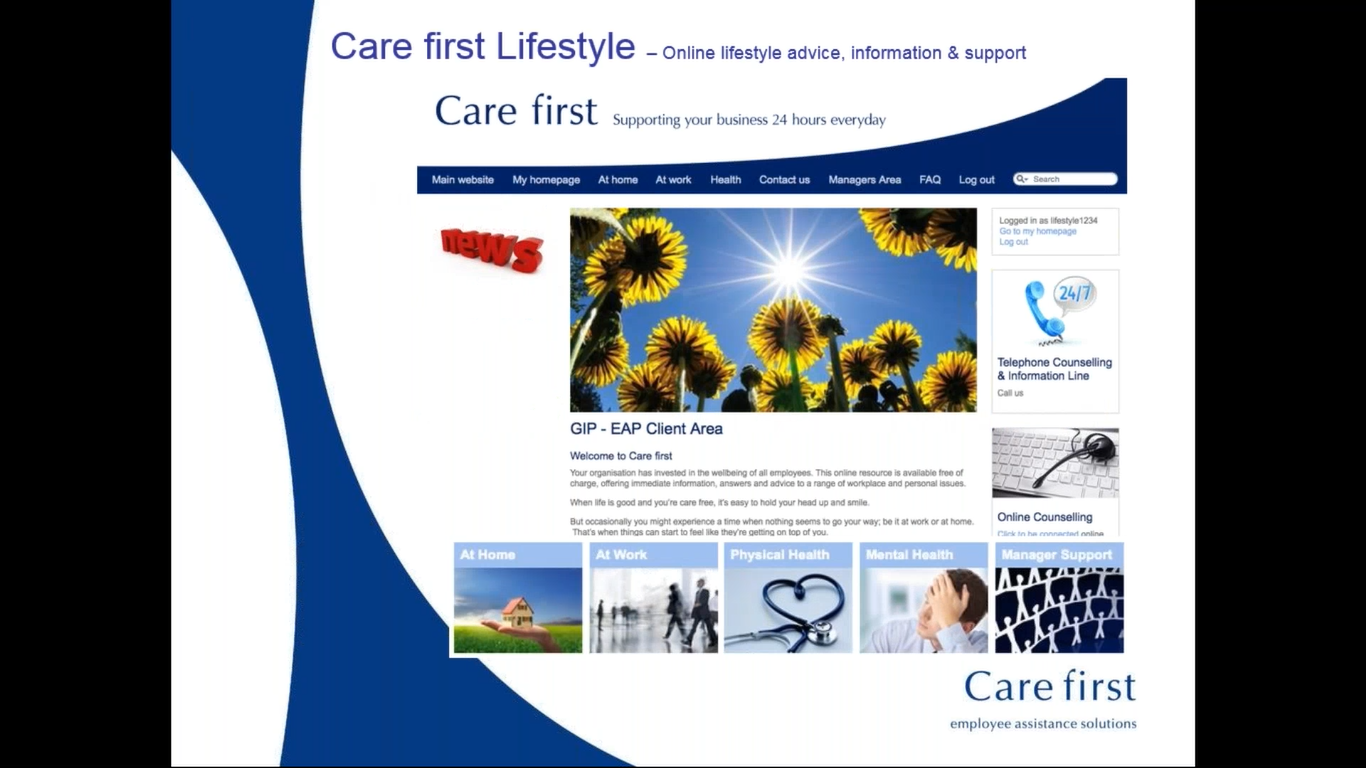 CARE FIRST
LIFESTYLE
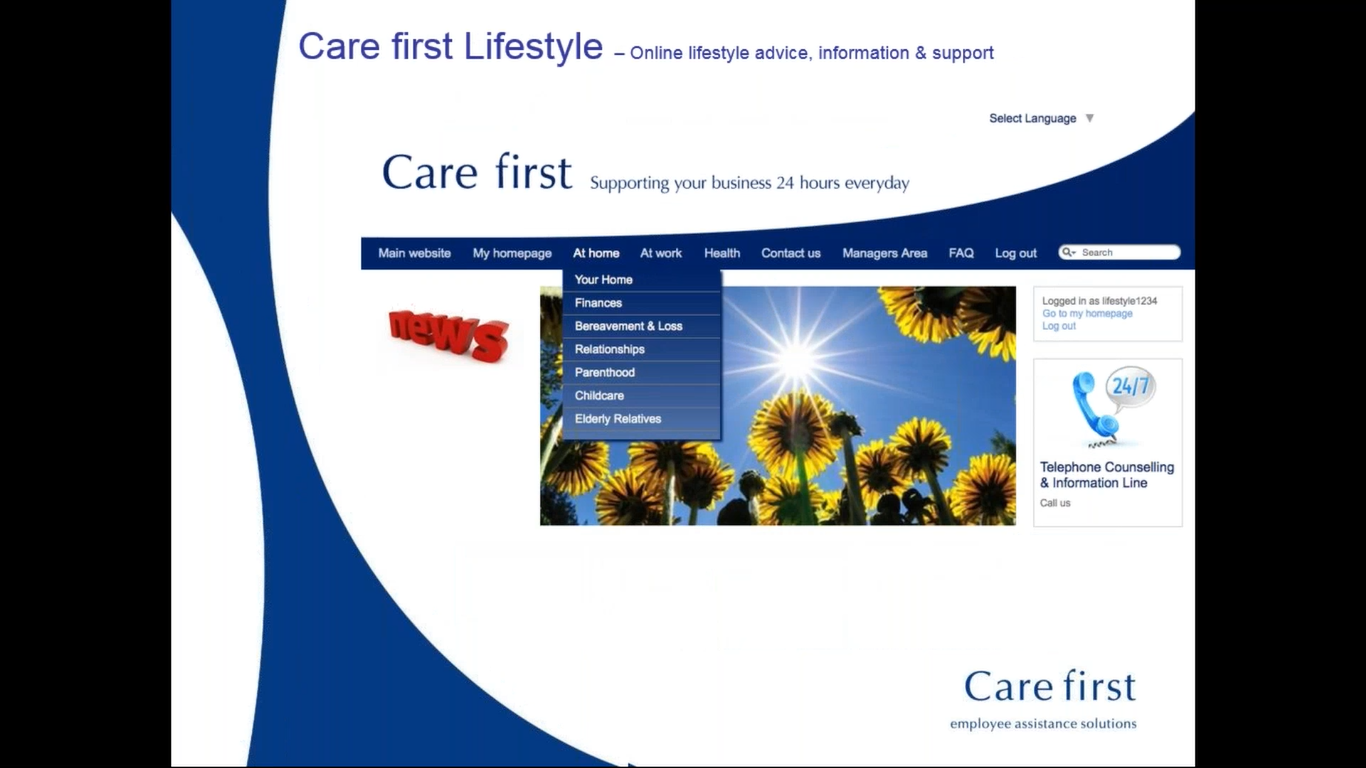 CARE FIRST
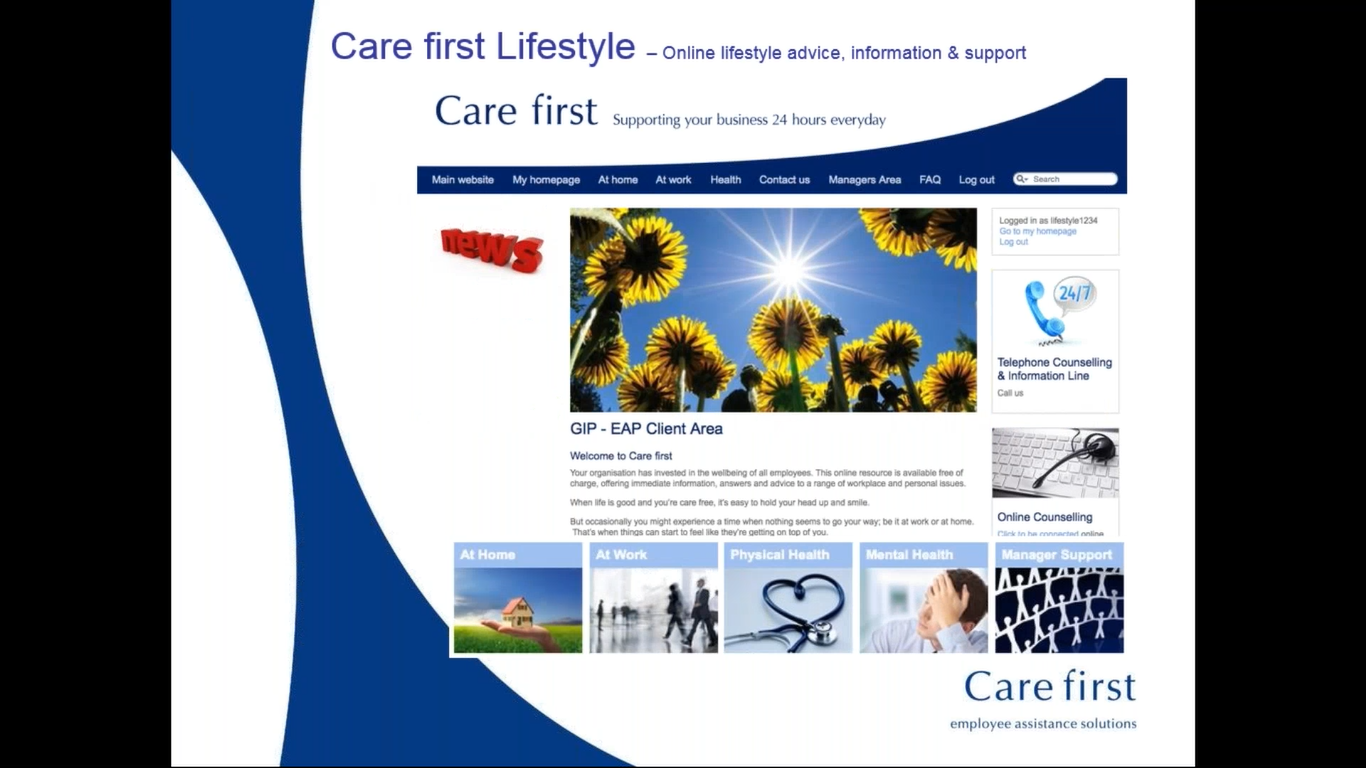 LIFESTYLE
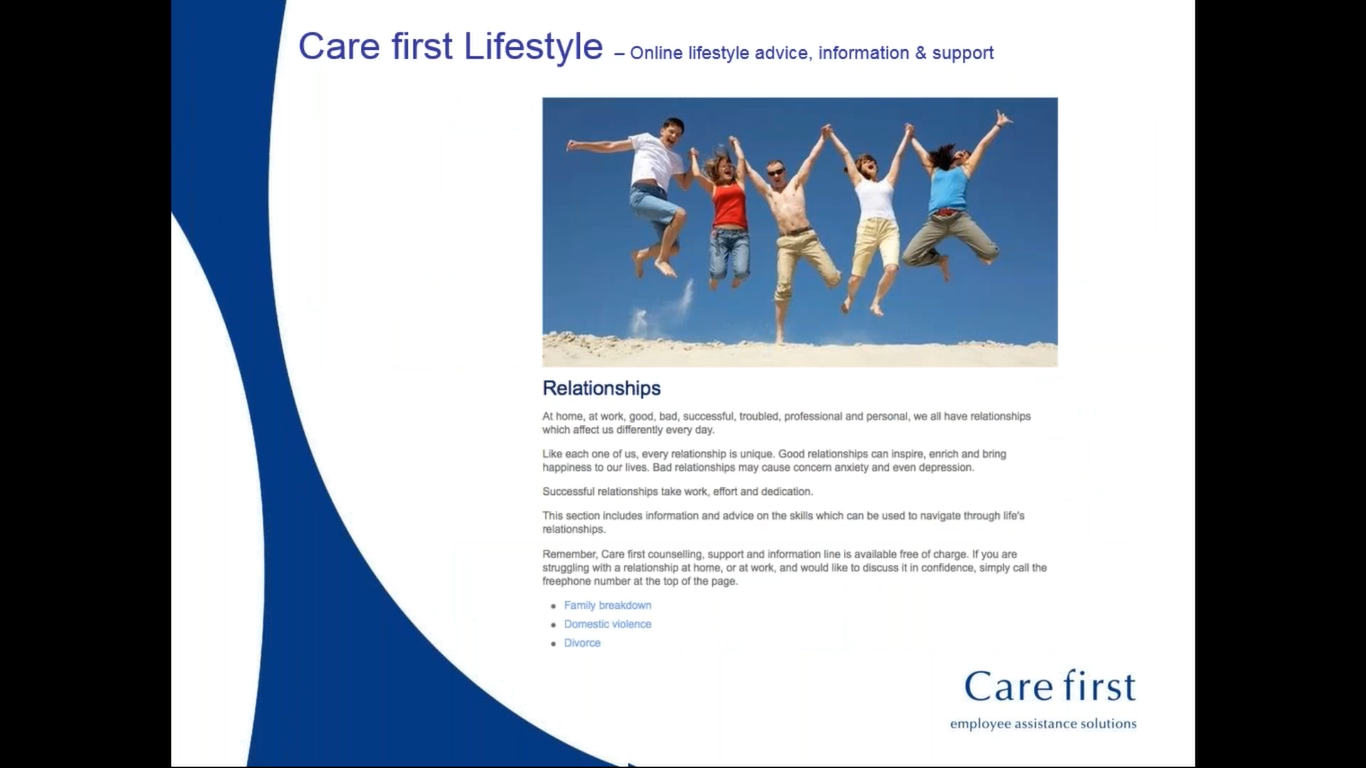 CARE FIRST
LIFESTYLE
CARE FIRST
LIFESTYLE
Online advice, information and support
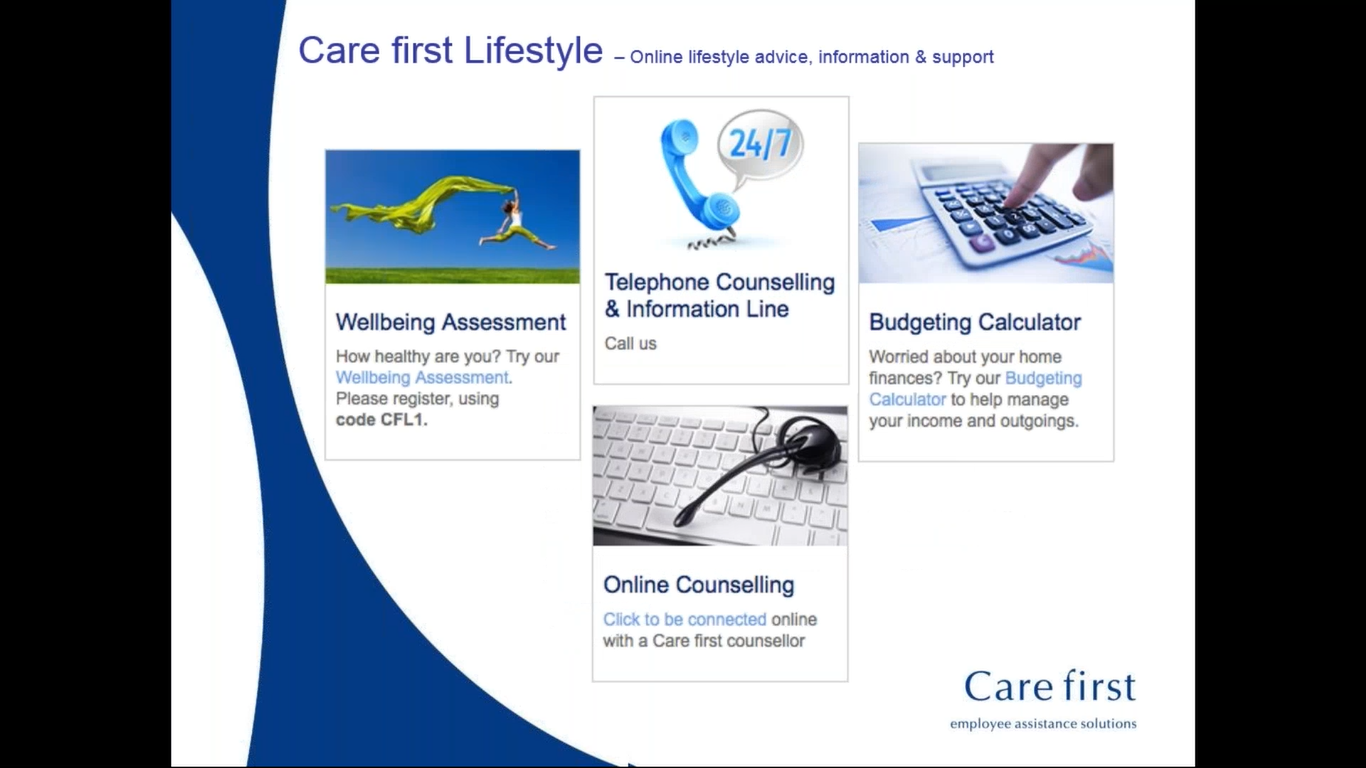 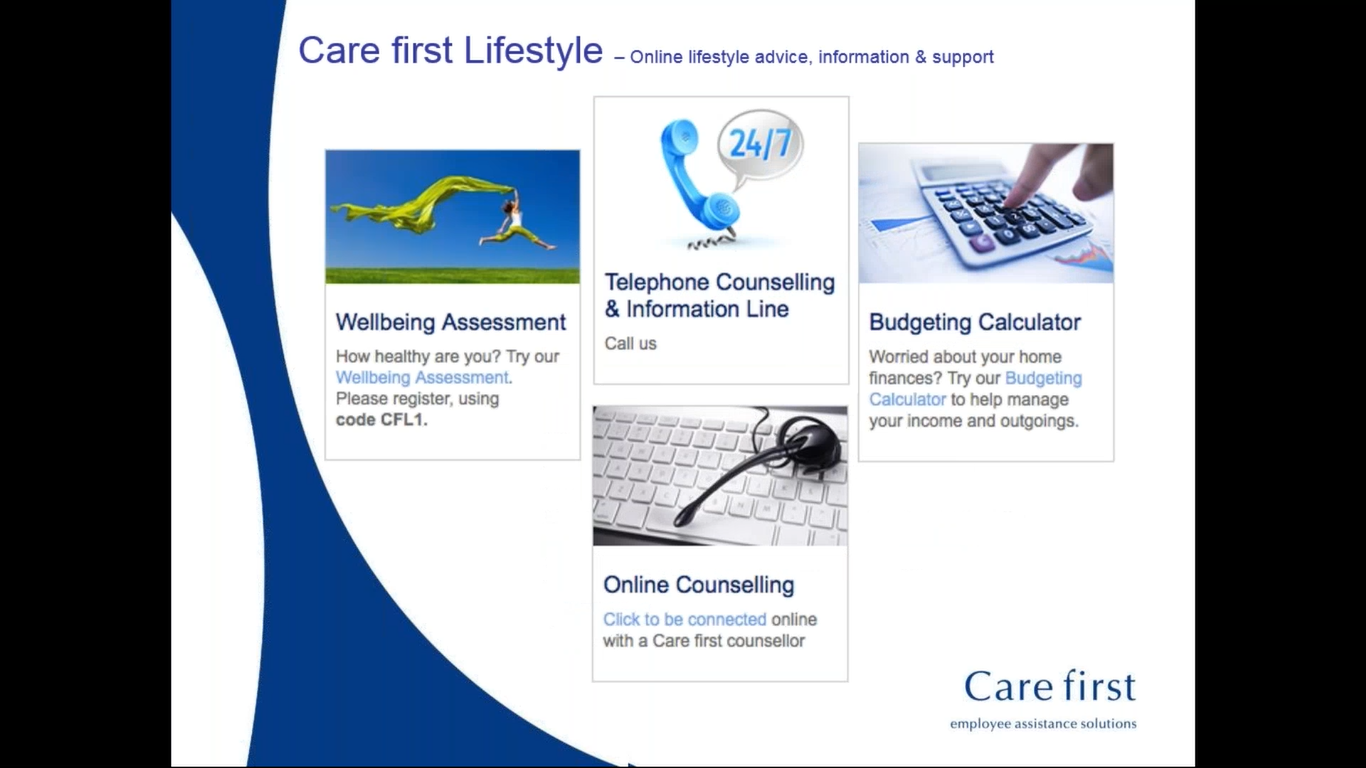 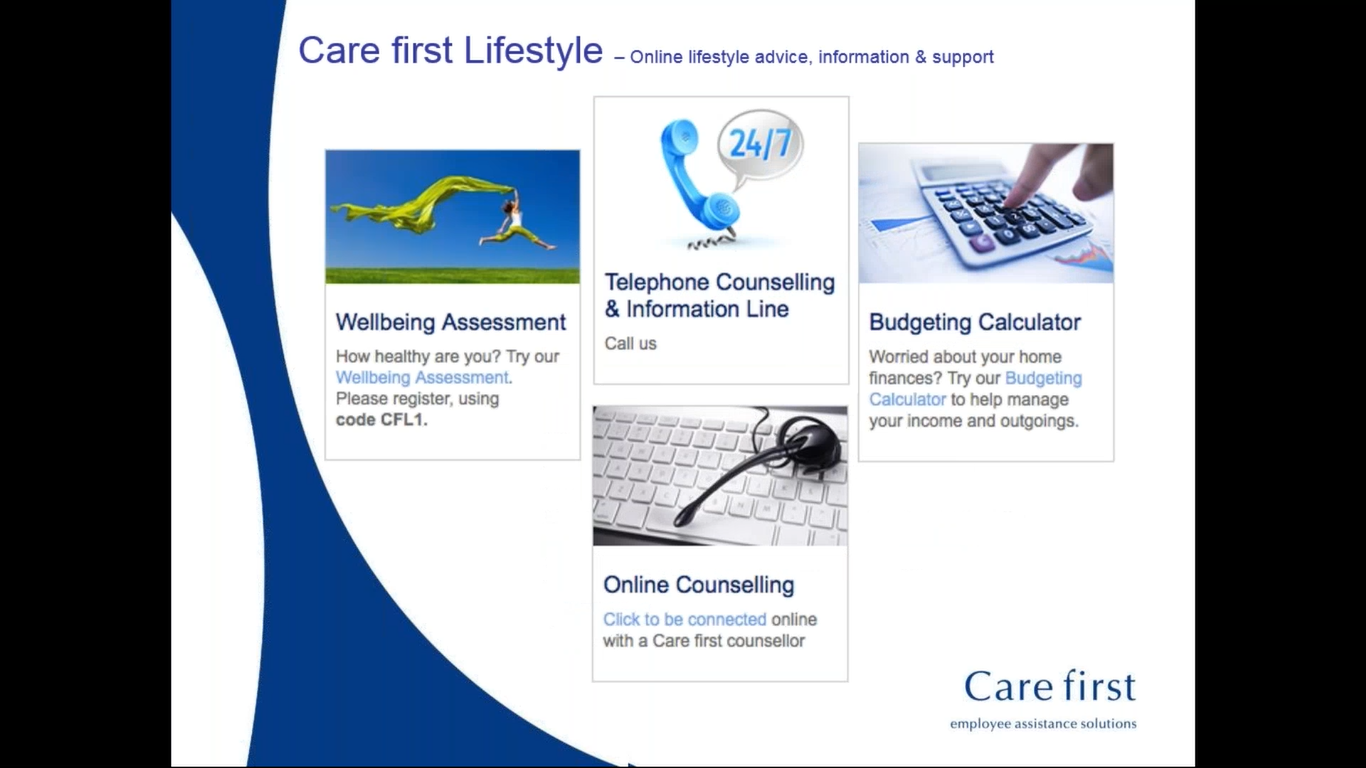 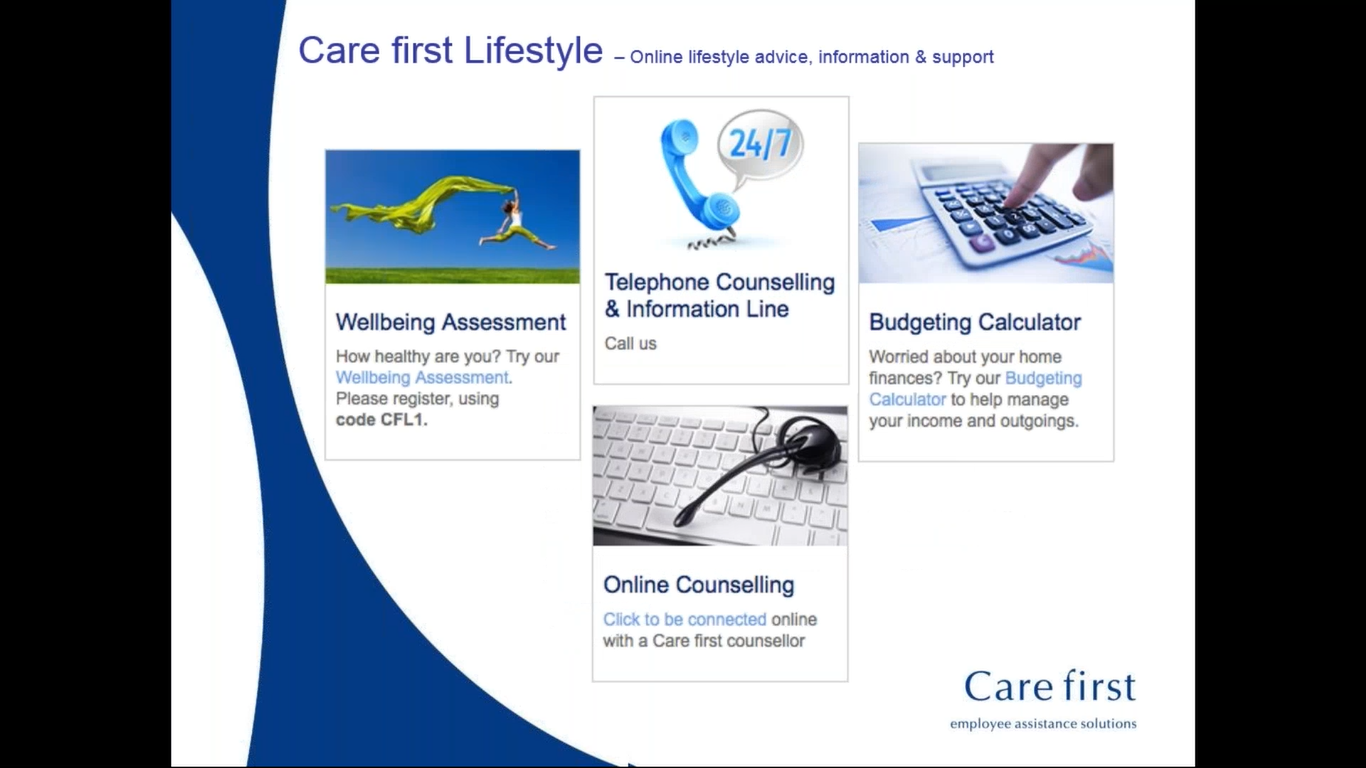 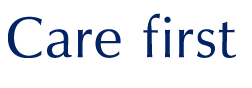 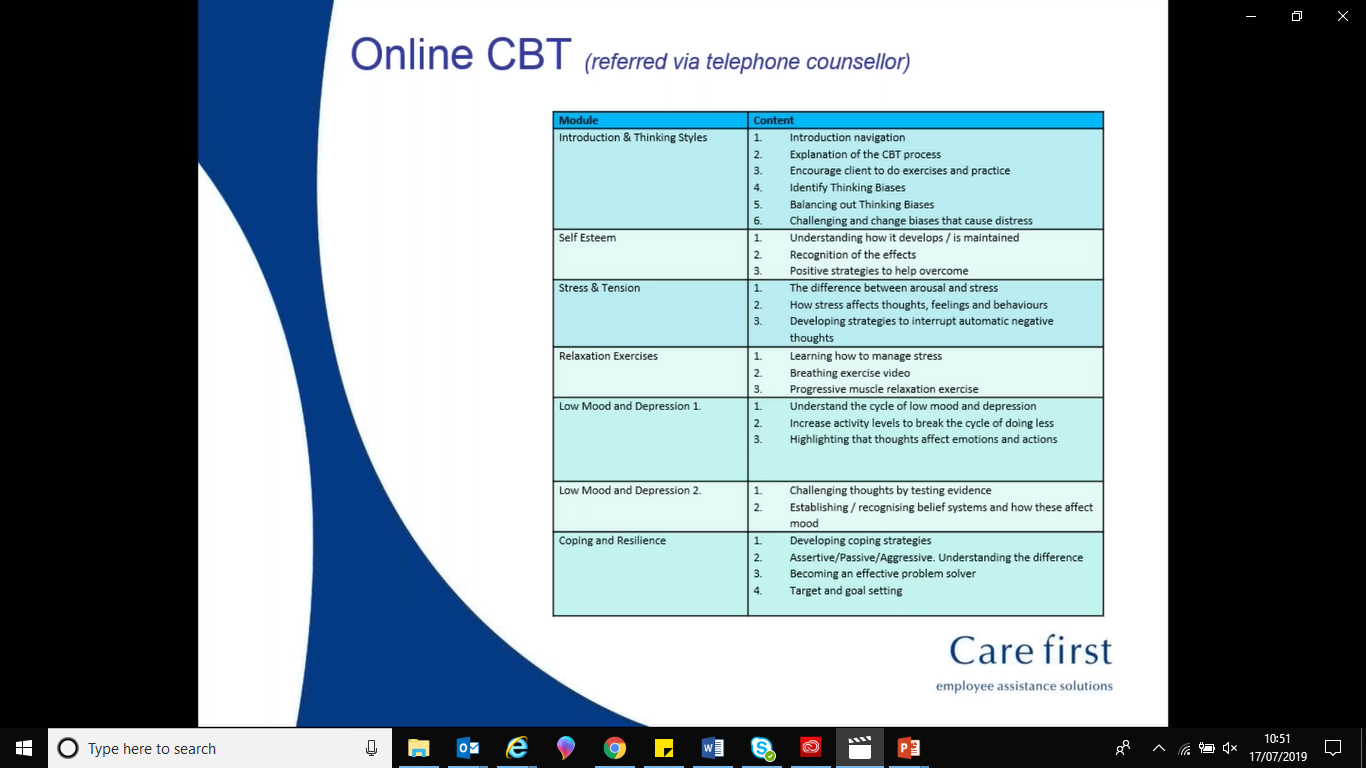 ONLINE CBT
Cognitive Behavioural Therapy
Referred via a telephone counsellor.
Clinical assessment on the phone to determine whether this therapy is the right one for you.
Seven session module of cognitive behavioural therapy online.
Can be completed in the individual’s own time
CARE FIRSTZEST
Health and wellbeing tool
Tracks your physical and mental wellbeing
Available via your desktop as well as smart phone
Allows you to monitor your wellbeing on a day to day basis
Helps you keep on track
Helps you look at how to improve your overall wellbeing

www.Sodexo.carefirstzest.co.uk
Organisation code – PMM1
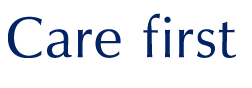 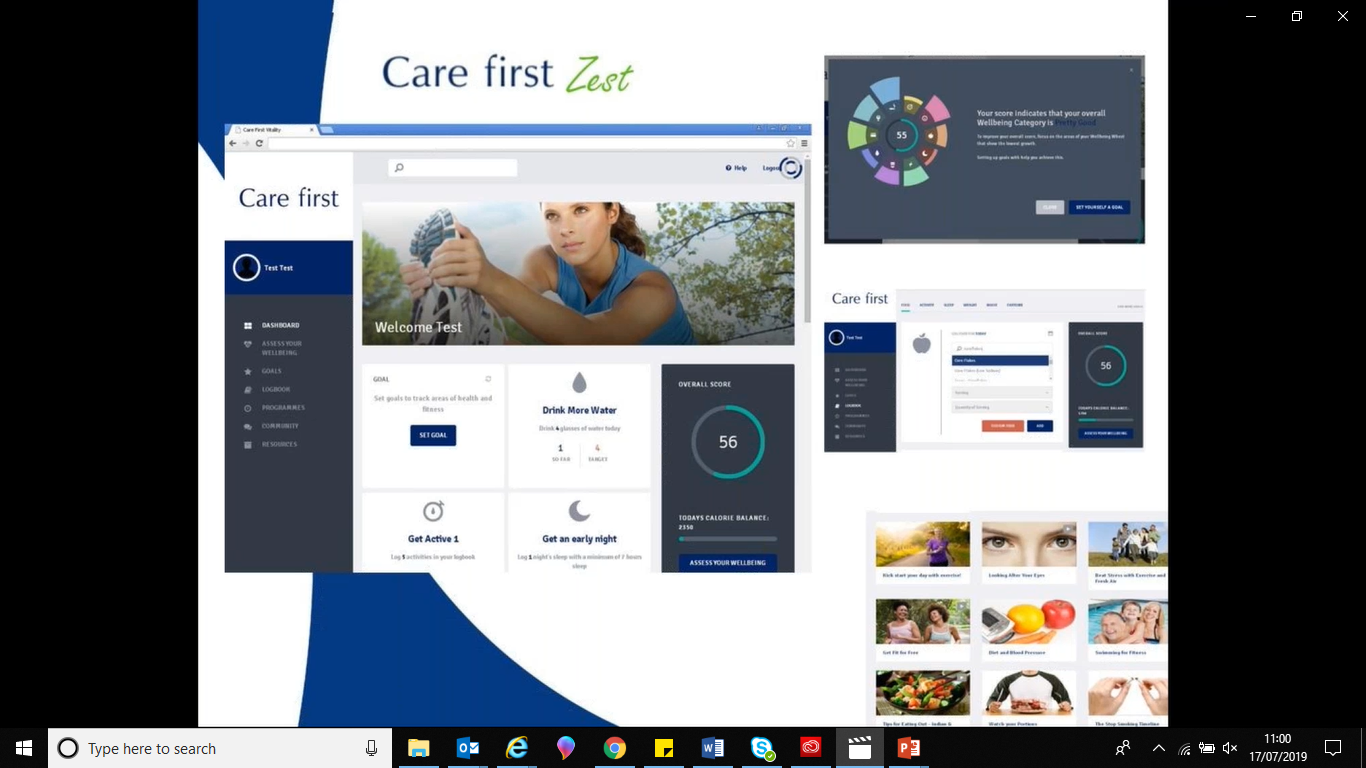 CARE FIRST
ZEST
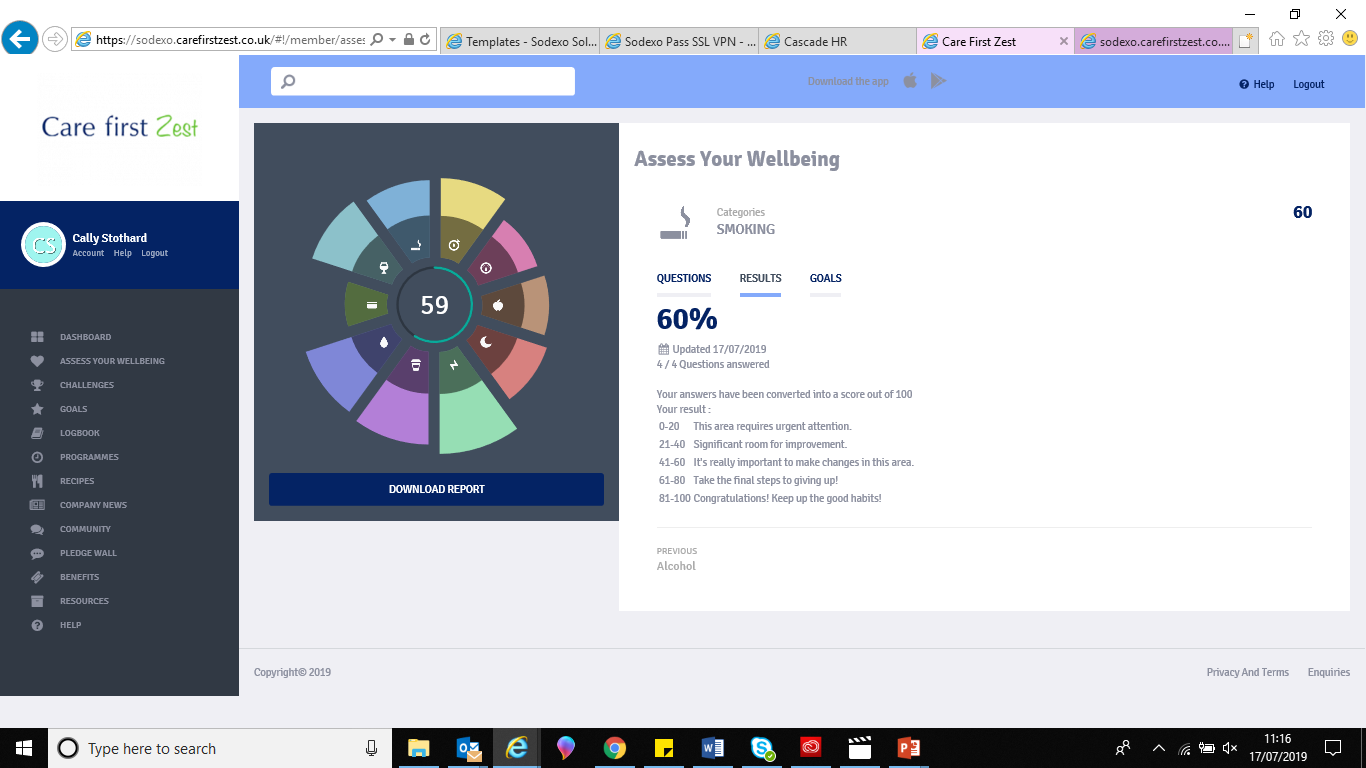 CARE FIRST
ZEST
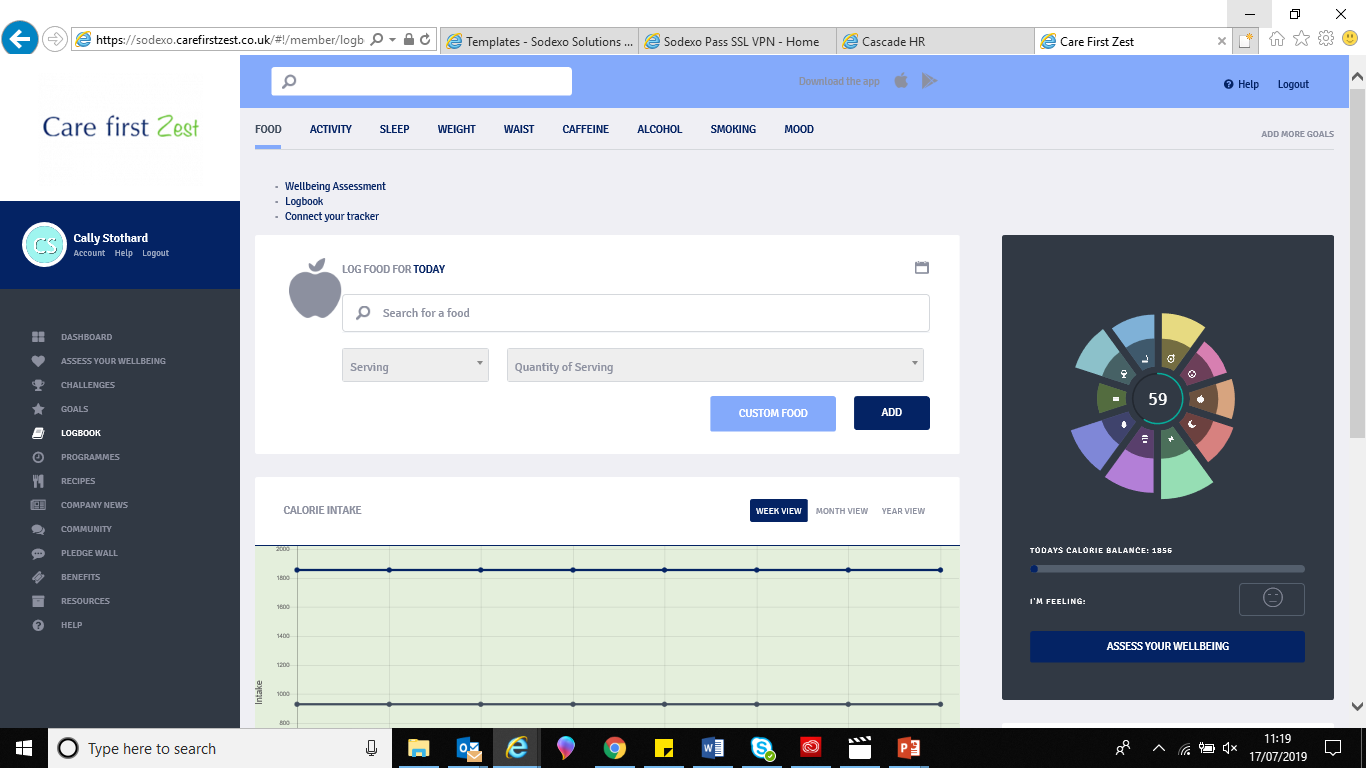 CARE FIRST
ZEST
CONFIDENTIALITY
ONLY BROKEN IN EXCEPTIONAL CIRCUMSTANCES

Threat to the life of another person
Child protection or vulnerable adult issues
Risk to the security of the customer organisation
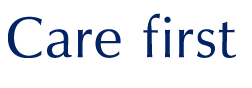 THE COUNSELLORS
Professionally qualified with a minimum of Diploma level training
Accredited members of the British Association for Counselling and Psychotherapy
Checked by Disclosure and Barring Service
Extensive experience e.g NHS clinical Psychology, GP Practice, private psychotherapy practice and agencies such as Relate and Cruse
Personal qualities and organisational experience.
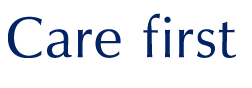 CARE FIRST
24 HOURS A DAY, EVERY DAY OF THE YEAR

Counselling and Information
0808 168 2143

Lifestyle – Online resources and support:
www.uoarewards.co.uk

Zest – interactive health and personal fitness portal:
www.Sodexo.carefirstzest.co.uk
Organisational code: PMM1
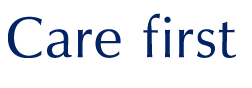